JOBS
By Oksana Solodka
A teacher
A pupil
A fireman
A housewife
A postman
A doctor
A policeman
A farmer
A pilot
A zookeeper
Book, p. 34
https://faf2e.ouponlinepractice.com/lms/book?bookid=ff1 (describe the pictures, name the jobs, remember family words, listen and follow)
Ex. 2 (read and repeat, some pupils)
Ex. 3 (together, write yes/no)
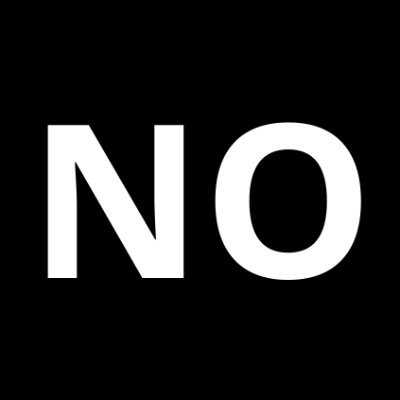 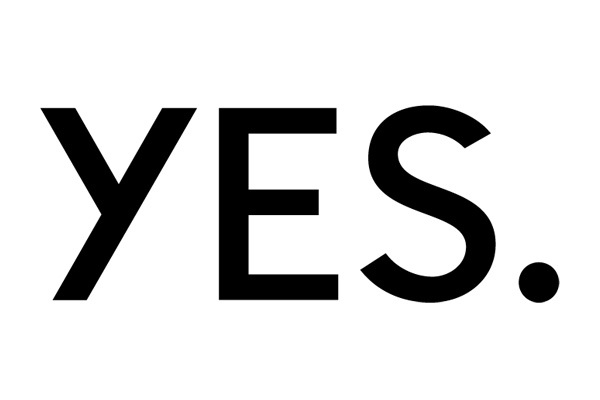 Online
https://faf2e.ouponlinepractice.com/lms/workbook?bookid=ff1
HT: p. 34 (WB)